Welcome!
[Speaker Notes: Note that MSSI is not a non-profit organization but that the club uses them to employ, pay and insure the coaching staff. 
Our combined fees to the ski school and club are highly competitive within our region.]
AGENDA
Club Executive and Coaches
Introduction
Training Schedule and Races
Training Day Preparation
Race Day Routine
Athlete Evaluations
Equipment
Race officials and Parent Involvement
Nancy Greene Rep
General information
Branding
Communication
Race Room
Parent Expectations
Athlete of the month awards
Social Events
Team benefits 
Club News
Org chart
Coaches
New Head Coach
Mario Gagnon

Coordinator
Federico Colasante
Intro – Edelweiss Ski Racing Team
Edelweiss Ski Team – 2 Programs:

Competitive Program – U10, U12, U14, U16
Individual results and more intense training (Saturday and Sunday, plus optional Tuesday nights and Fridays) 
Started in September with Dryland Training
On snow since end November 

Nancy Greene Program 
Team results and a recreational approach to training
Offered Saturday or Sunday
Christmas Camp
[Speaker Notes: Like the NG program is the next logical progression from the Edelweiss ski school, the Competitive Program can be a next step for athletes who which to move to the next level.

Christmas Camp – An excellent opportunity to scrape the rust off of your young athlete’s skills before the start of the regular season. 
We routinely see remarkable progress during the four consecutive days of training.]
Intro – Nancy Greene (NG)
Recreational approach
Fun comes first, but serious training close second!
Create an environment where athletes that WANT to come train - athletes develop best when they are motivated

Learning goals
Develop fundamental skiing skills and self-confidence in a ski race environment – while having fun. 

Spirit of competition
Emphasis is on participation.
Team effort – everyone contributes to team results.
Fun to race against other hills (MSM, Vorlage)
[Speaker Notes: Important to emphasize that the goal is to develop the basic or fundamental skiing skills in a race environment but that a chief goal is to ensure that they enjoy skiing.
In this environment, you should see your young athlete’s skiing skills and self confidence will develop quickly]
NG Schedule - Winter 2017
11 week program plus Christmas Camp
Starts December 27, 2016 (Christmas Camp)
Ends Saturday March 18 OR Sunday March 19
Training hours:
9:30-11:30, 12:30-14:30
Sunday Races – 4 as part of local Nancy Greene Ski League
One in-house race for NG, AT, U10 (tentative)
Two scheduled athlete evaluations
Week 5 and Week 10
Nancy Greene Races
Schedule is posted in race room
NG Training Day Preparation
Ensure your athlete is dressed appropriately for the weather.
Warming pouches (‘Hotshots’) are recommended for mits and toes.
Bathroom break before we start – morning and lunch.
Same applies for race days to avoid start delays. 
Arriving late – don’t stress:
Get your athlete ready.
Wait for your coach at the lift to be picked up for the next training run.
Race day routine
Scratches: inform NG level rep in advance of race if known
Bring cash for optional discounted parents’ lift ticket
Bring lunch- do not rely on cafeteria- no microwave
Arrive at hill at ~7:45 (confirm with coaches for each race)
Each athlete will receive a bib and must be returned
Course inspection
Warm-up with coaches
Be present at lunch time
Ensure your athlete participates in Tear down
Be present at medal time 

It will be controlled chaos – work with the coaches to ensure the team stays together at all times.
Nancy Greene Evaluations
Evaluations conducted based on Snow Stars program:
CSCF standardized evaluation program.
Seven levels, with Gold/Silver/Bronze assessment for each requirement of a level.
Most Nancy Greene athletes will be Level 2 or Level 3.
http://www.snowstars.ca – check out the material for parents.

Evaluations will be reviewed with the athletes twice per season.
NG Ski and Race Equipment
Clothing: Regular skiwear, no skin suits.
Skis: Junior race skis recommended – no twin tips.
GS skis not required.
Bindings pr0fessionally adjusted.
At a minimum, tuned once at the beginning of the season.
Poles: Mandatory, with baskets.
Helmet: Hard ear helmet is mandatory.

Week 1:  coaches will discuss with parents if they observed potential safety issues with your child’s equipment
e.g. Missing parts, cracked helmets and goggle lenses, end of life equipment, poor fitting bindings, etc.
Race Officials
A race’s success depends on the number of qualified volunteered officials
30-35 officials required per race
All new parents are highly encouraged to take Level 1 training
Get experience 
Level 2 Officials: yearly in Fall
Parent involvement
Race official and volunteering: 
All NG families should complete level 1 training
January 7 or 8, English or French at Edelweiss
All NG families: encouraged to complete level 2
All NG families should contribute to 2 racing activities
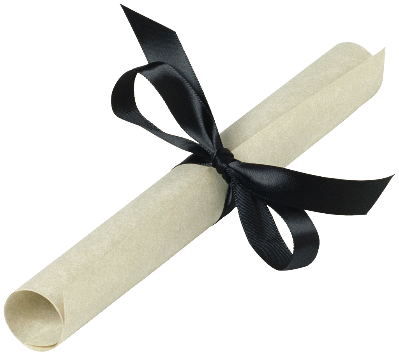 Inscription pour le bénévolatVolunteering Register
Utilisation de Google Drive
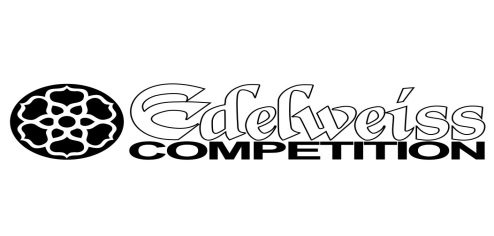 2016 Statistics
2015 Race Volunteer - 
U10-U16 Statistics
U Level - Approx 80% families did 4 + volunteer days

NG Level - Approx 70% families did 2 + volunteer days
Merci de votre contribution !
Thank you !
Races at Edelweiss –  Winter 2017NG and U levels
Schedule will be posted in race room
Selection of volunteers
Nancy Greene rep:  Jacquie Vandenberg
Next Year ????

Inform race secretary if Edelweiss had any scratches for their upcoming race
Circulate race notice to all NG parents
Organize video of NG races (for website)
Provide pictures from athletes
Provide feed-back end of season
Branding
Professional look:
      Website – Gerrard Leach new web master

Amazing products: 
	Ski Jackets (Karbon) – delivery end of November
	Cow bells
	Ski Boot Bag Badges
	Dryland shirt
	Ski straps
	Winter shirt order – accepting feedback for shirt type 	to order

Under consideration:
	Hats/touques
Communication
Website
Calendar with up-to-date information on training
Reference materials (news, presentation slide decks, coach bios, events, fees, etc.)
Facebook
pictures, equipment for sale, miscellaneous
Email
provide address if you did not receive prior communication
Team address:  teamedelweissequipe@gmail.com
White board
happening this week, do not forget next week
End of season parent feedback survey for club evaluation (including coach evaluations)
Race Room
Ideal for dressing, lunch, post training
Good place for parents to meet & eat lunch with other families and for athletes to lunch with or near their team mates.
When we host races – Edelweiss athletes can use meeting room/auditorium
Parent Expectations
Edelweiss ID card with health card info in athlete jacket pocket
Discuss with coach any athlete health condition/injury that could affect their training or safety
Guardian (if other than parent) identify themselves to coach each training or race day
If athlete is leaving training or race early - notify coach that morning
Athlete of the month award
Six levels (NG Saturday, NG Sunday) 
(U10, U12, U14, U16)
Given in mid Jan, mid Feb, mid March.
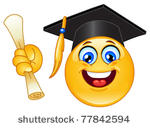 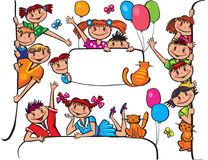 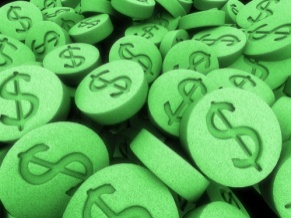 Edelweiss –  Team Benefits
Kunstadt - Race Team 15% Discount 
Regular prices Skis, Equipment, Clothing

Sporting Life – get your blue card
Club News
New finish hut for Strief (joint club / MSSI venture), built by Algonquin College students (coordinated by Matt Wheatley) now in place!
Considering new permanent start hut with storage for Zoomer
Athlete Numbers (116):
U16:  9	U14:  20		U12:  25
U10:  10	NG:  52
Look for upcoming social event notices and the end-of-season Edelweiss Banquet
QUESTIONS???
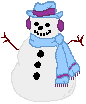 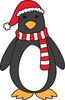